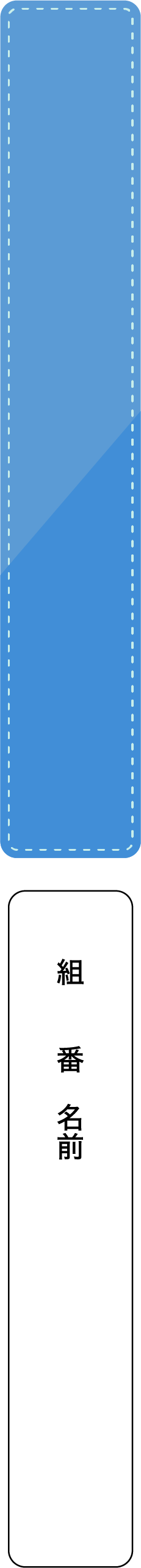 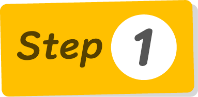 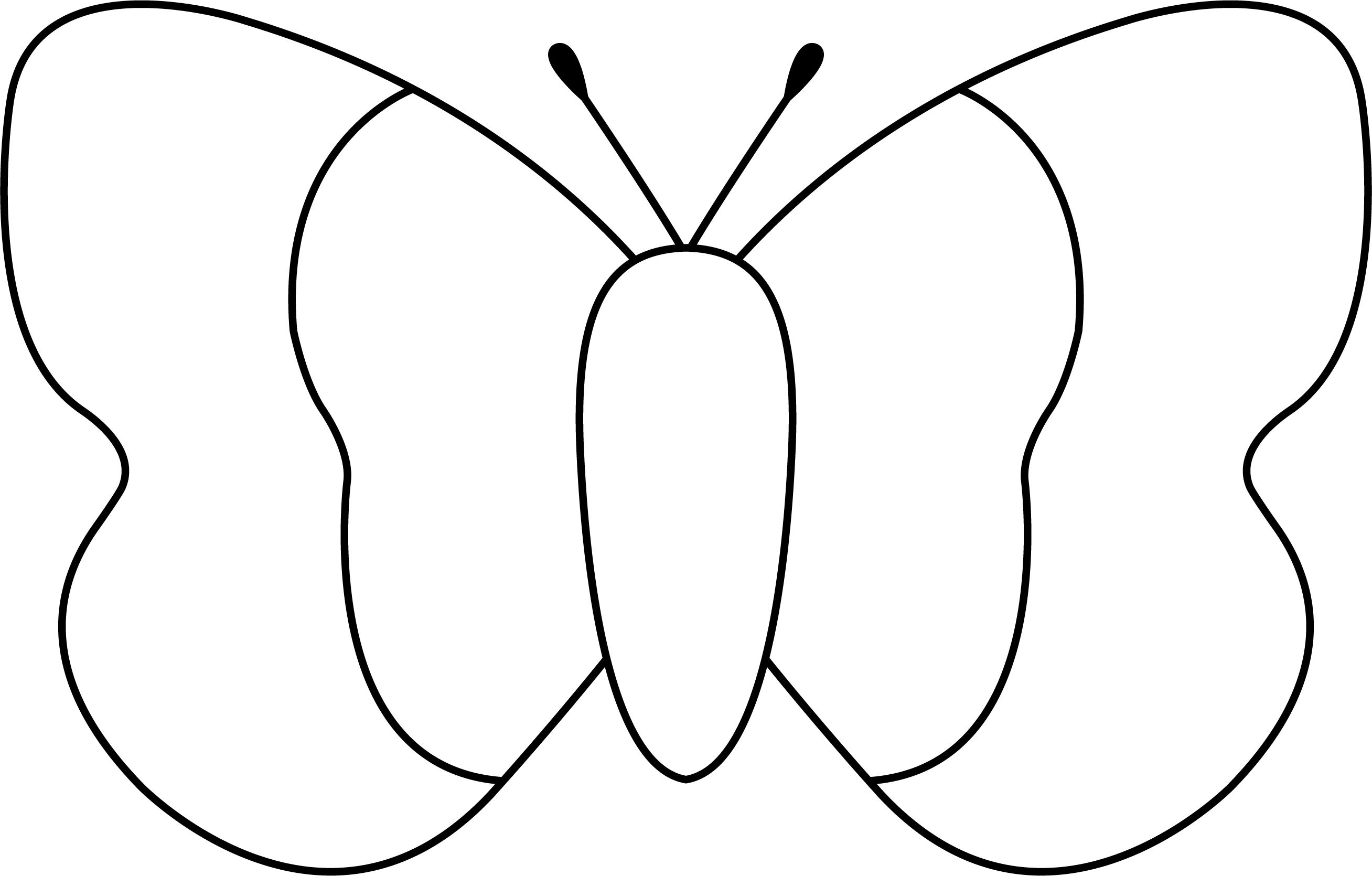 ２年　走れメロス
全くそう思わない
とてもそう思う
「メロスは勇者か」について考えたことをグループで交流しよう。
まず、グループで★に入る内容を決めよう。次に、その根拠とした本文の内容を書き込もう。
そう思う
最後は約束を守って、友を救った。
友だちを裏切ろうとした。
そう思わない
メロスは勇者か
はりつけにされている友人がいるのに、のんきに歩いていた。
妹と花婿のために式を行った。
人から尊敬される人
人のための行いをする人
★勇者とはどんな人か
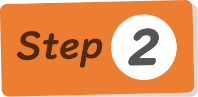 交流後、自分の考えを書こう。
なぜそう考えたのか理由も書こう。
メロスは勇者だと
メロスは、疲労困憊であきらめそうだったが、それでもがんばって、最後には暴君を改心させて、友を救った。町中の人がそれを目撃したので、メロスは勇者だと考えられる。
思わない
思う